Industrial Training at Softknowedge Business Solutions (Pvt) Ltd
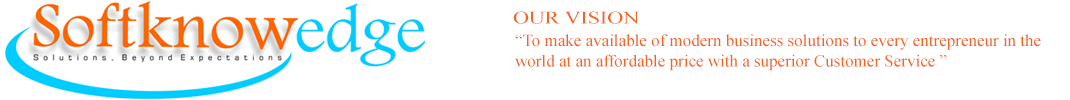 Presented by – W.K.A.R. Walpola
2015/CSC/021
Introduction to the Organization
Name of the organization – Softknowedge Business Solutions (Pvt) Ltd
Chief Executive Officer   – Mr. Nishantha Punchihewa
Products                                                                        
Braze
Raise
GaPro
Main functionalities 
Expert in providing ERP solutions
Customization and integration of complex enterprise-level solutions
Web and mobile application
Technologies
PHP
HTML
Java Script
jQuery
MySQL
CodeIgniter as Framework with MVC architecture
Navicat for MySQL
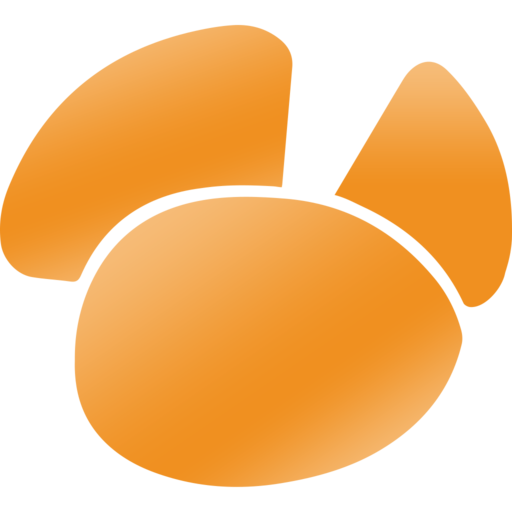 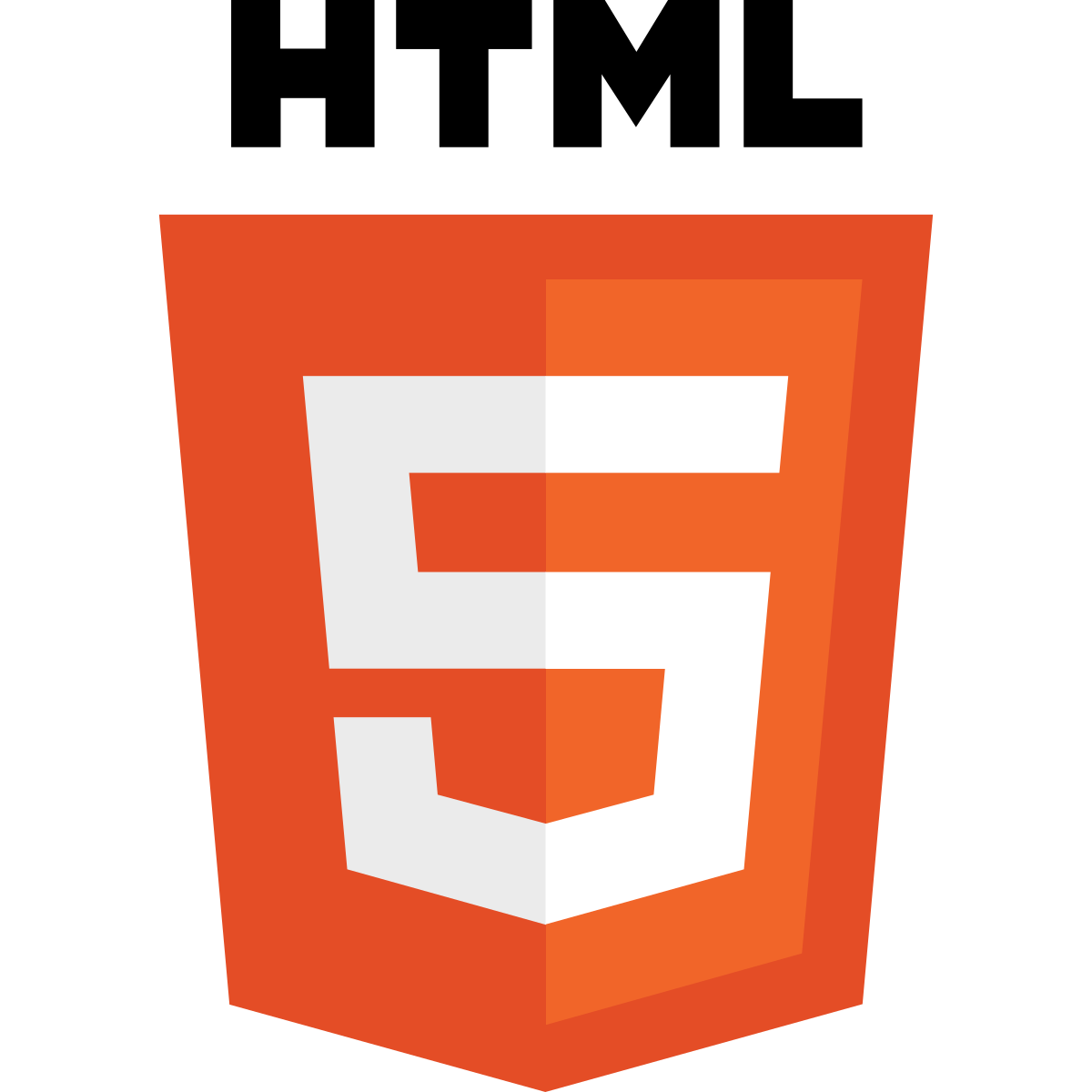 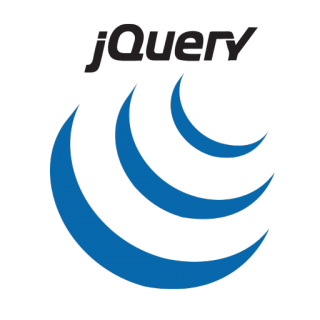 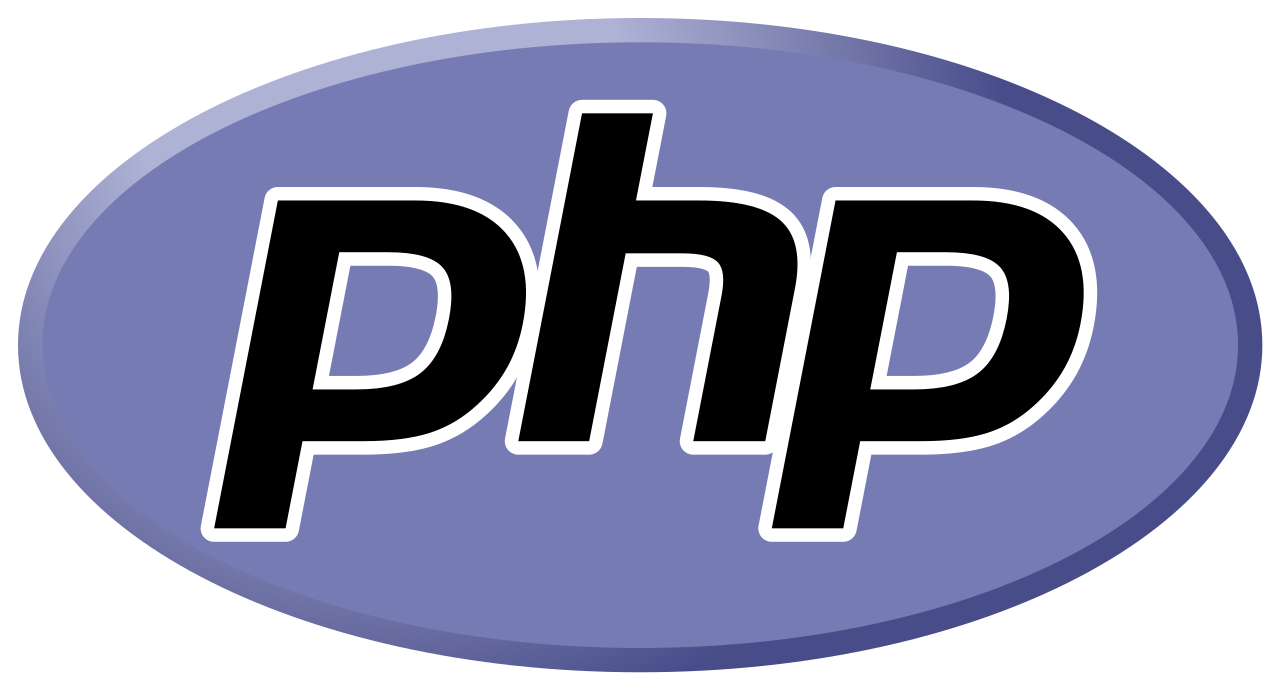 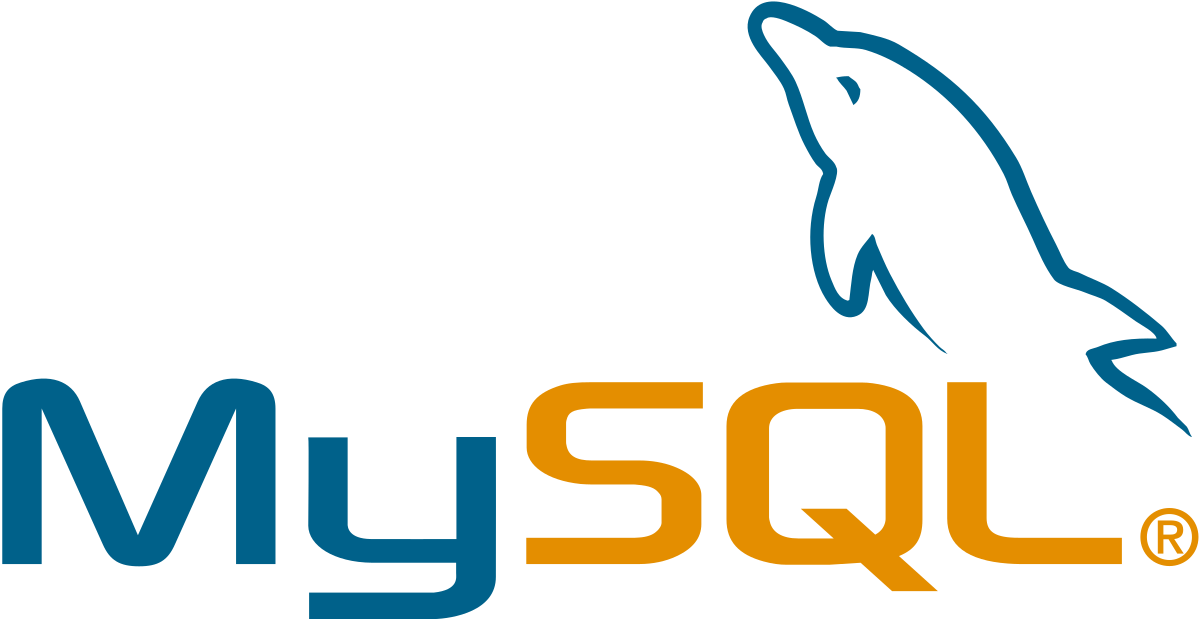 Duties as a Trainee
Task 01
Developed Stock Adjustment for adjust final stocks in end of the year
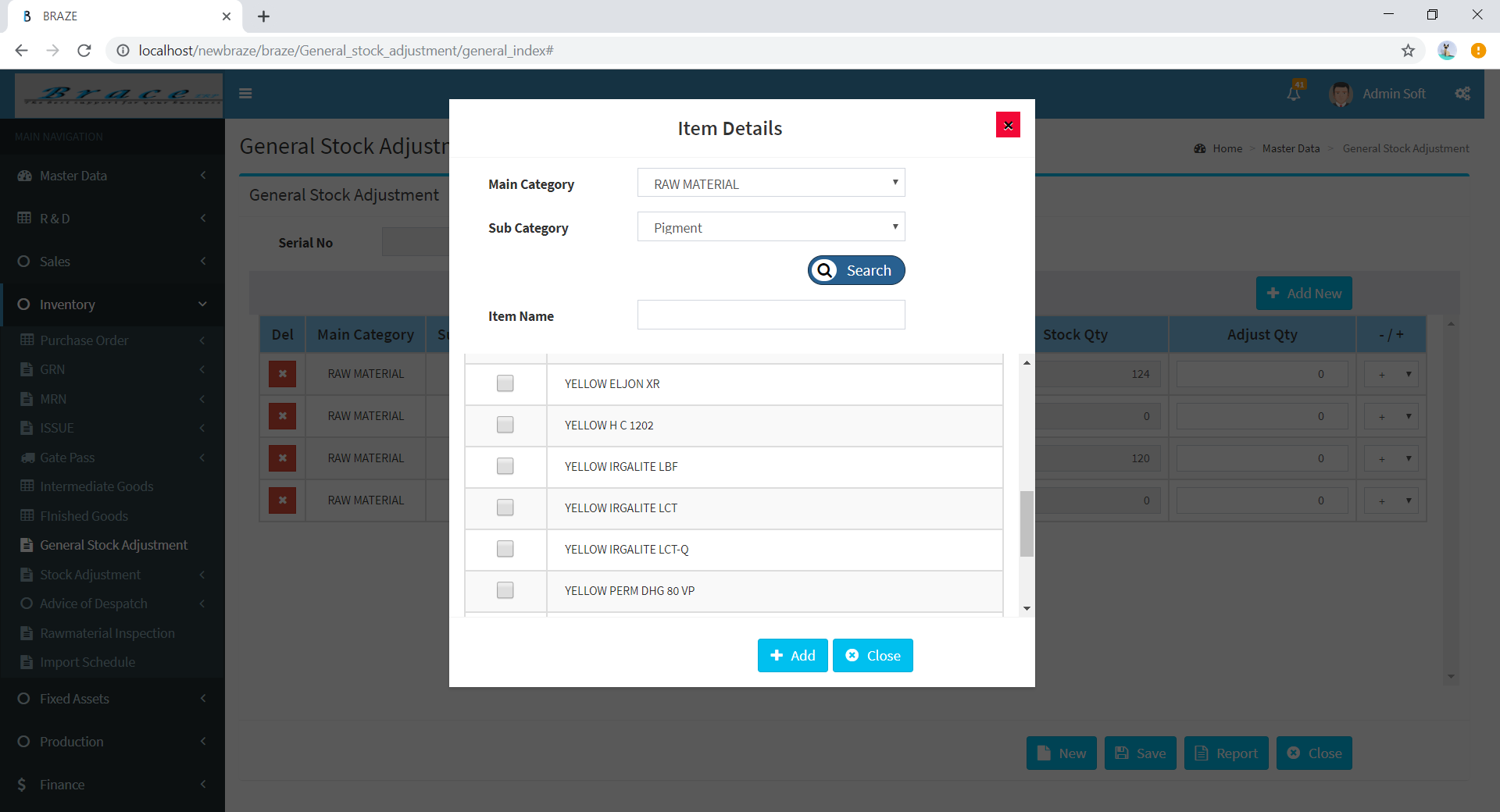 Task 02
Developed a Template creator to create templates based on unique activity
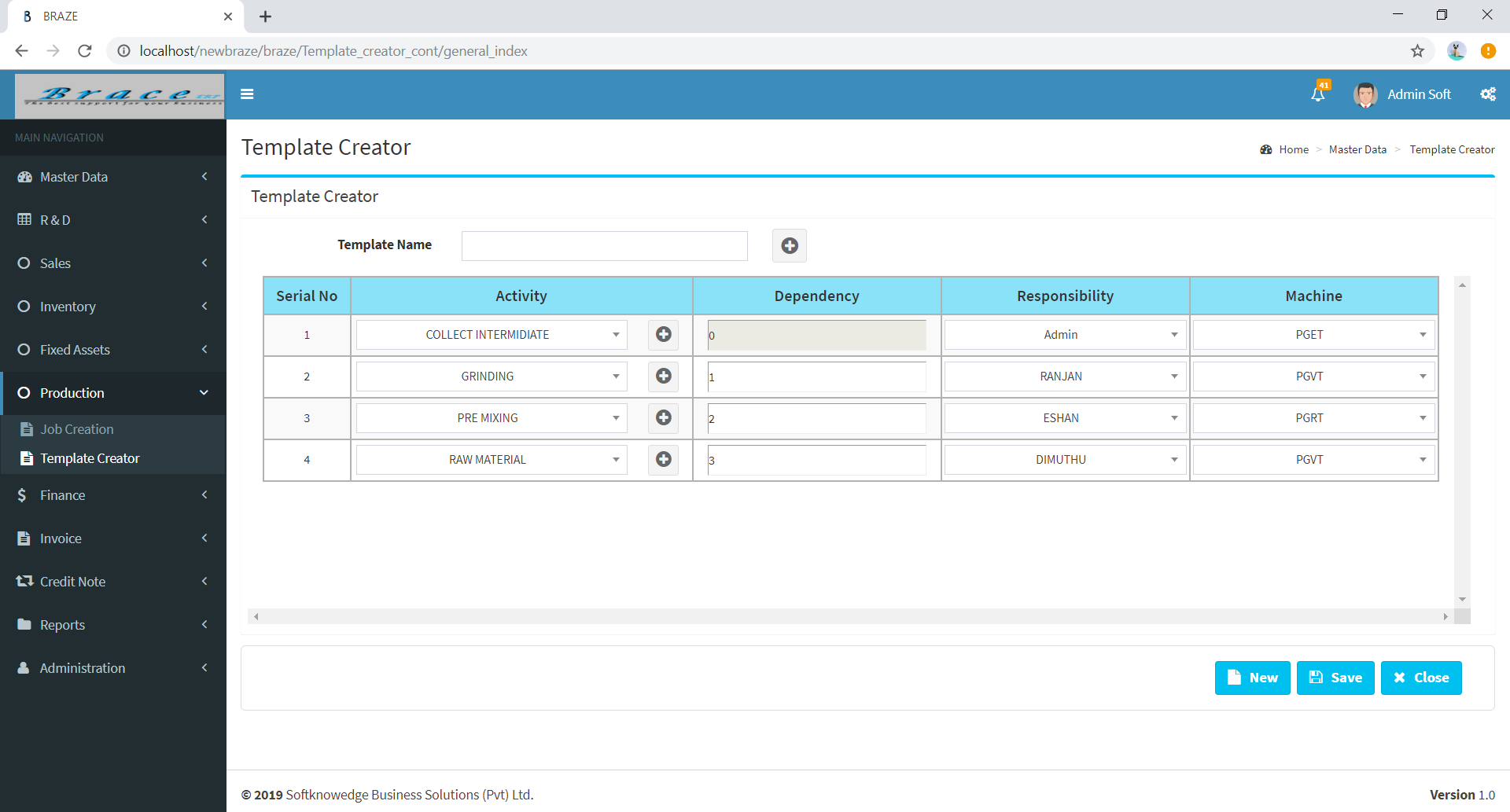 Task 03
Developed UI to save Supplier Invoices in Finance section
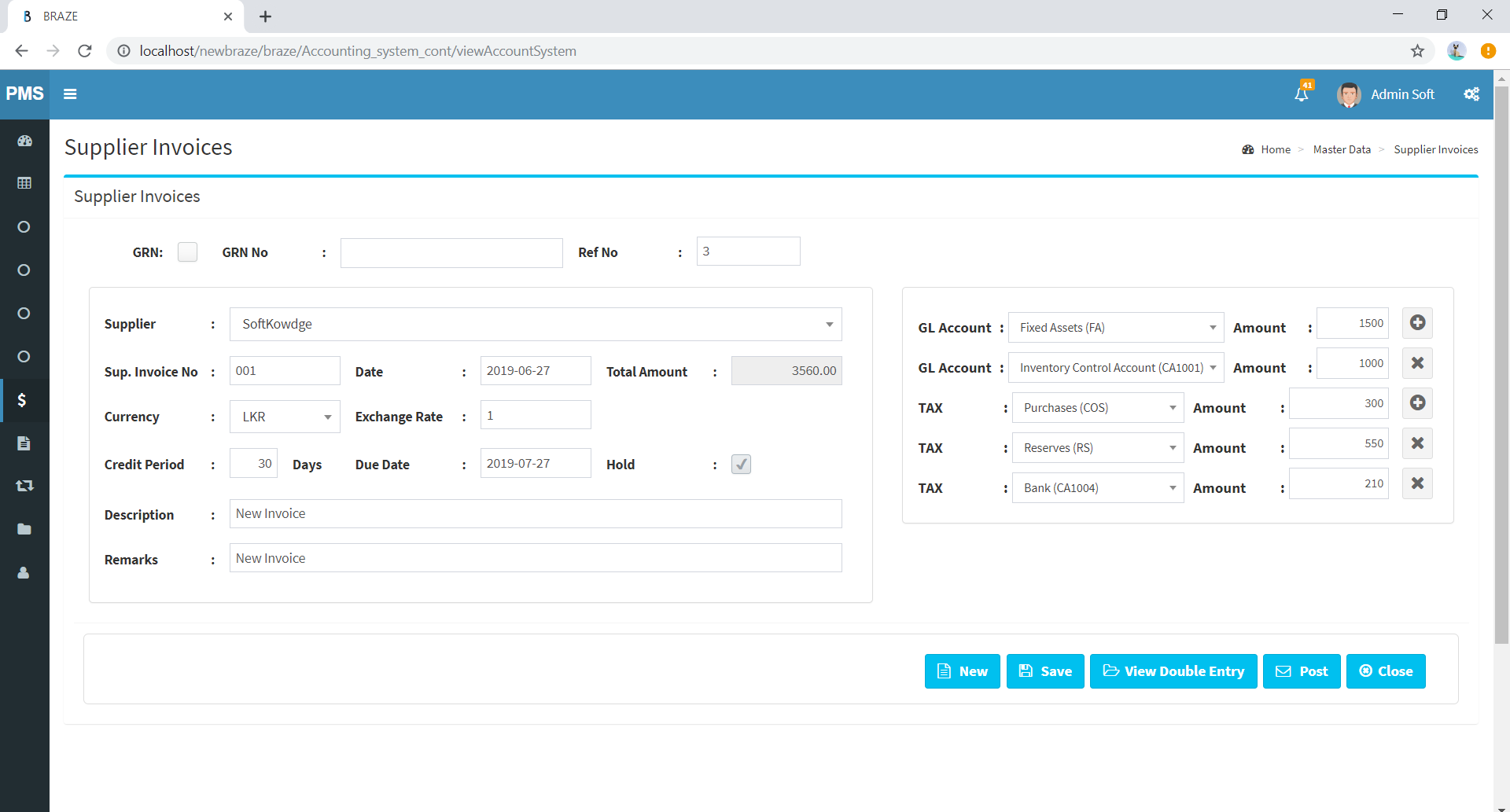 Task 04
Developed Supplier Invoice Listing to get report or update saved invoices
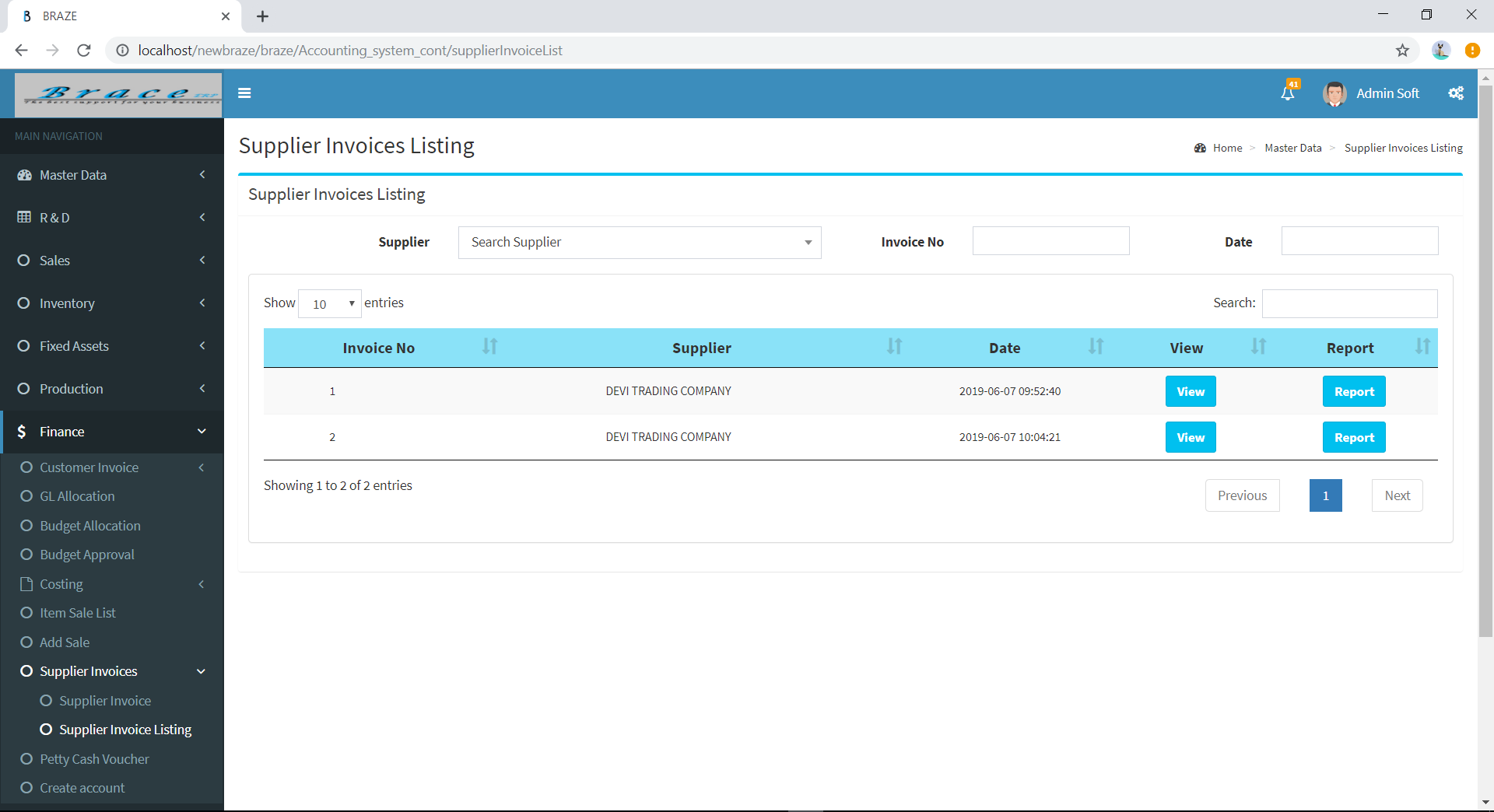 Task 05
Developed Sample Request and Art Work to enter the details about new customer or new product
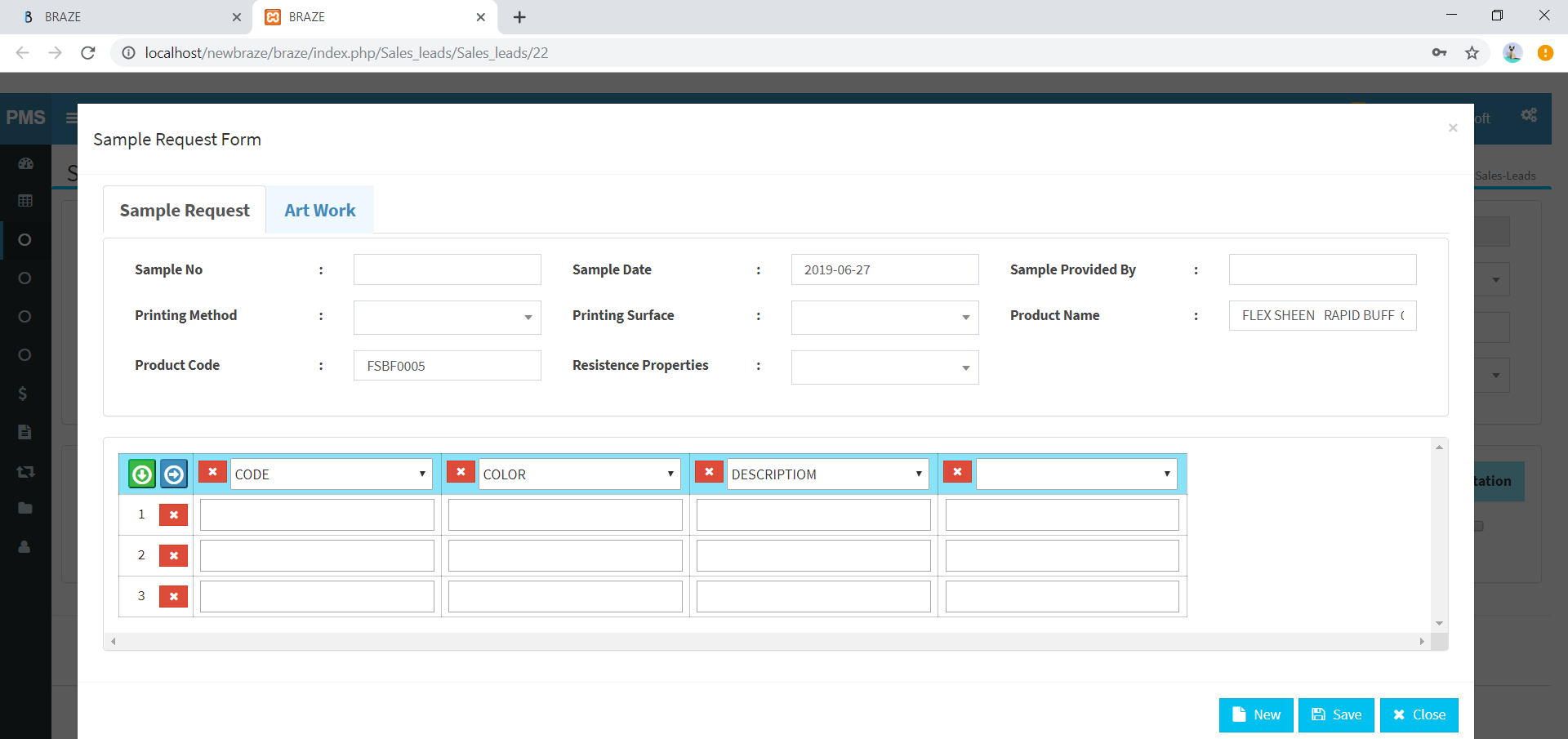 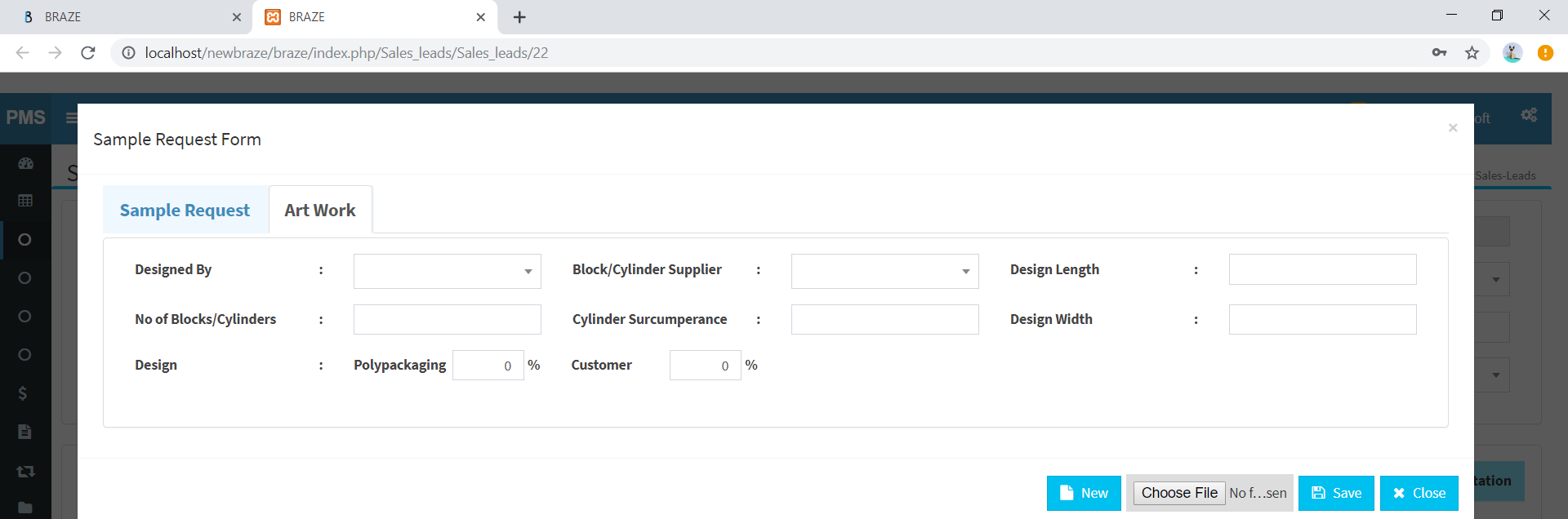 Task 06
Developed Purchase Request Approvals to view, accept and reject purchase request
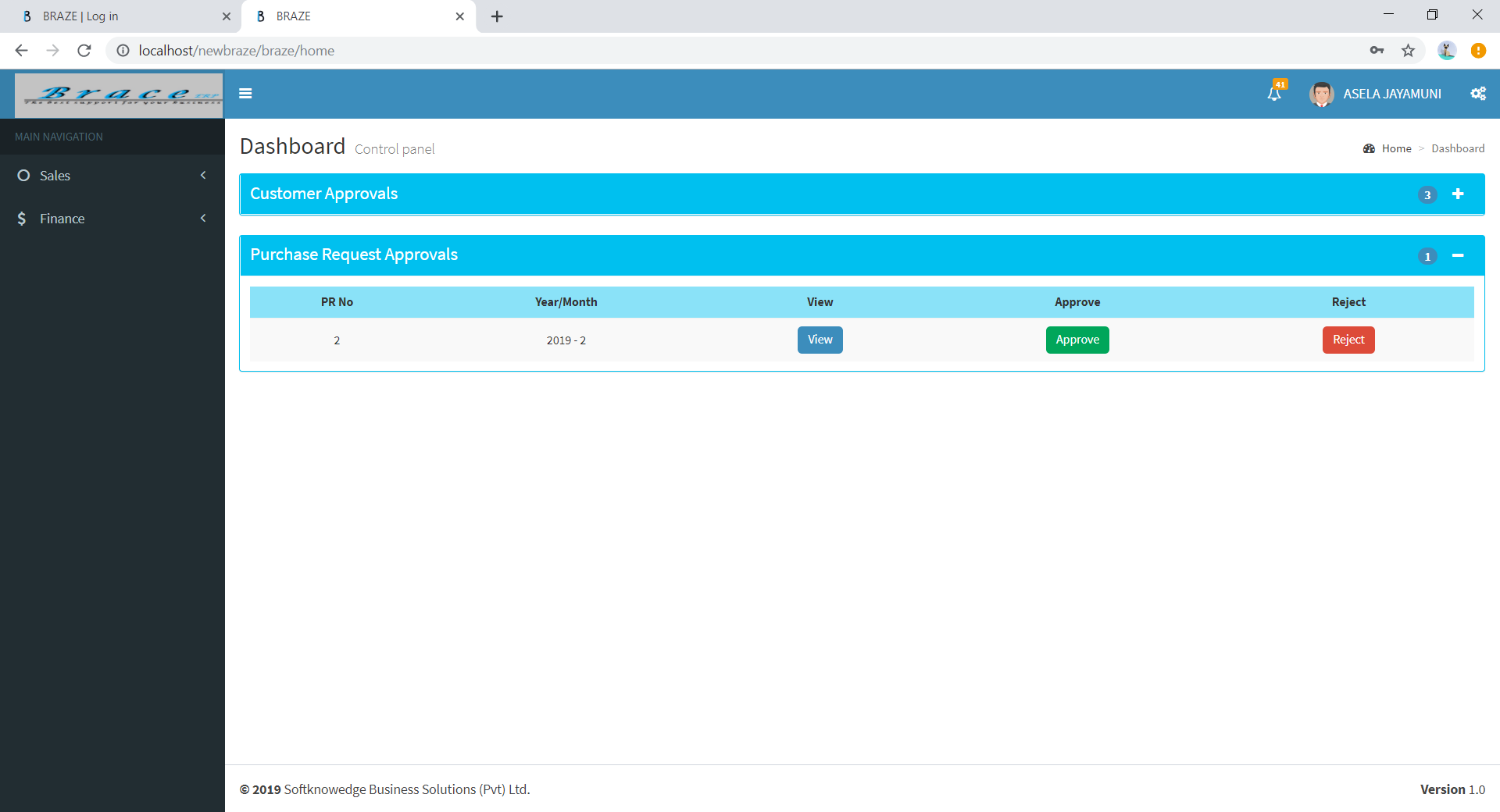 Conclusion
Get experience about real industrial environment
Get an idea about, what industry expect from employee as undergraduate
The internship is very important to improve future career of undergraduates
Improving ability of how to work together with other employees
Understanding about responsibilities as an employee in the industry
Thank You!